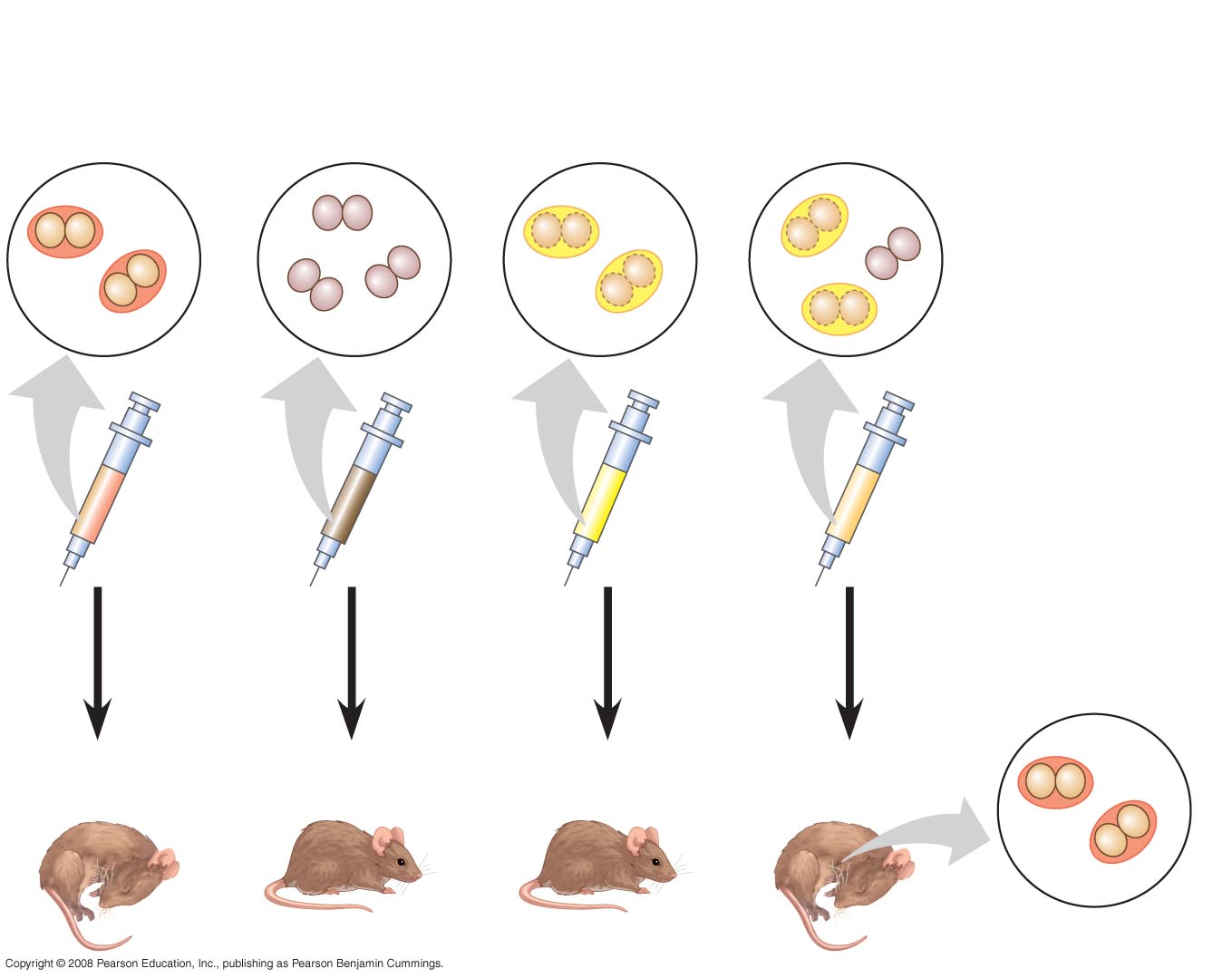 Mixture of heat-killed     S cells and living R cells
EXPERIMENT
Living R cells (control)
Living S cells (control)
Heat-killed             S cells (control)
RESULTS
Mouse dies
Mouse healthy
Mouse healthy
Mouse dies
Living S cells
1
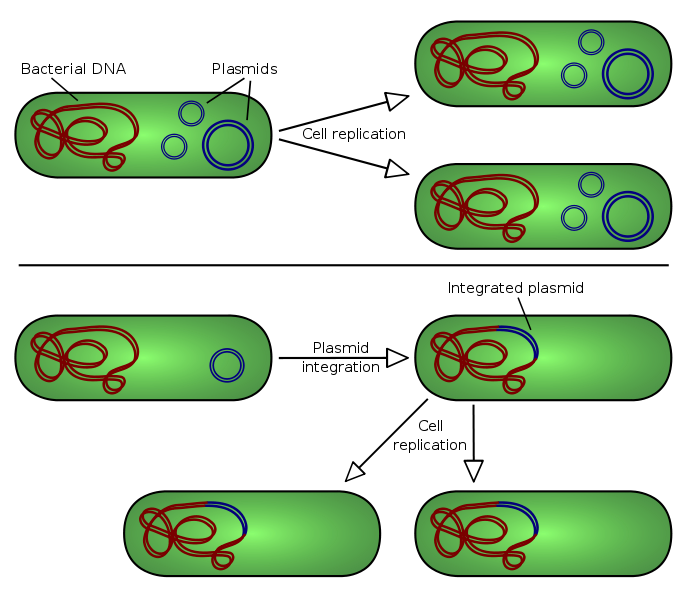 2
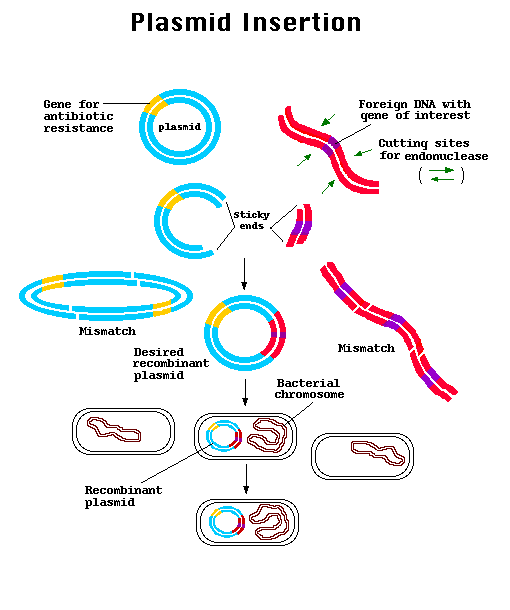 3
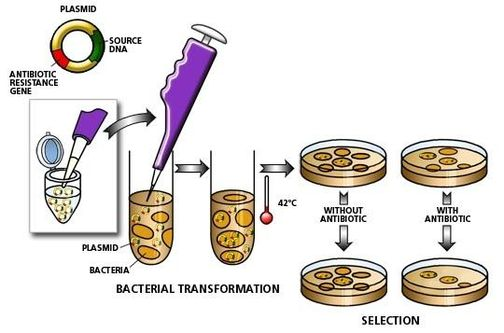 4
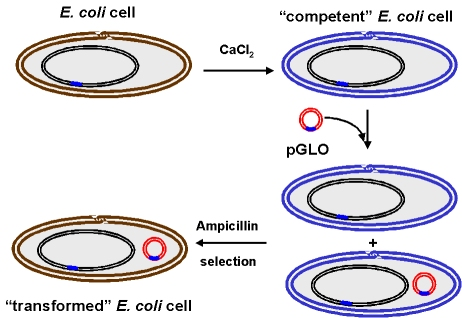 5
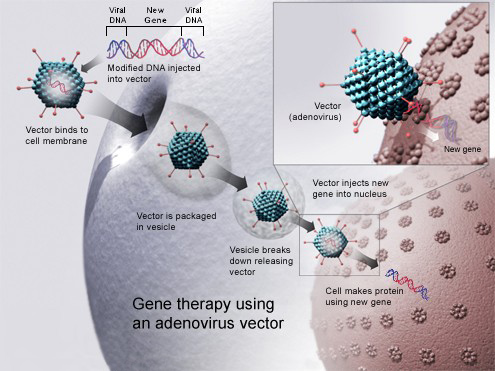 6